Implementing ‘Better Practice’ Permissions
A Playbook for regulators to streamline permissions and become digitally ready
Part A: Defining your ambition for reform
Three parts of the Playbook
Overview
1
Part A: defining your ambition for reform 
This section is targeted at ‘Service Owners’ – regulatory leaders or senior managers responsible for permissions. It includes guidance to understand baseline practices and processes and define your parameters and ambition for reform.
2
Part B: designing better practice processes and delivering change 
This section is targeted at ‘Reform officers’ – responsible for designing and implementing regulatory improvements. It includes guidance for designing better practice permissions and implementing reform.
3
Contents
Baseline: understand current practices and processes
Page 5
1
Page 8
Define: reform ambitions
2
Page 26
Appendices
3
Use this Playbook to develop an action plan for practice and process improvements and digital reform
Follow this four-step process to develop an action plan and related outputs (e.g., documented system requirements) to improve your permission processes and ensure they are ‘digitally ready’. The Playbook is separated in two parts.
PART B
PART A
Primarily for Service Owners – you are a regulatory leader or senior manager responsible for administering the permission.
Primarily for Reform Officers – you are a reform officer or team member responsible for designing and implementing regulatory improvements.
BASELINE
DEFINE
DESIGN
IMPLEMENT
Understand your baseline process and practice
Gather baseline information on your current state practice and processes and identify pain points and challenges across the permission journey.
Define your  parameters and ambitions 
Understand your ambitions and constraints for reform. Identify your parameters for digital and non-digital improvements, guided by frameworks and criteria.
Design ‘better practice’ processes
Work through the ‘better practice’ permission journey and use it to design an improved permission process.
Consider your requirements for digital reform, including through Service Victoria.
Identify and implement improvements
Conduct an in-depth review of key stages and components to identify improvements.
Document and prioritise opportunities, actions, and enablers for reform and digitisation, developing an action plan.
Note: Going through this process might surface strategic questions related to the policy, role and design of your permission.
Refer to Page 9 for other resources to help you with these broader considerations.
BASELINE
Baseline | Start by bringing together your understanding of baseline practice and processes
Understanding your baseline permission practice and processes, including what factors influence the way things are currently done, is important to defining the ambition for reform. Below are examples of useful information and analysis that you may already have to guide your baseline understanding.
What is the permission?      What is the current process?      Who uses it?      How is it digitised?      What is needed?
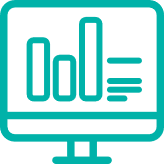 Pause and reflect | Define your parameters and ambition for reform
Reflect on key questions below to identify your ambition for improved practice and processes and digital reform, and what might constrain your improvement journey.
DEFINE
Permission Architecture Framework | Consider your permissions in the broader regulatory context
Elements of the Permission Architecture Framework (see next page)
BROADER REGULATORY SCHEME & CONTEXT
(the legislation, regulations, standards, compliance, conduct provisions, related state and national schemes, co-regulatory systems)
The Permission Architecture Framework
Permissions exist within a broader regulatory context that ensures appropriate compliance, accountability and oversight of regulated activities and industries. 

The Permission Architecture Framework can help you to consider your permissions within the context of the broader regulatory system and your own regulatory practice.
PERMISSION SCHEME
(the system or framework that governs the granting of permissions to individuals or entities within a specific context e.g., occupational licence scheme)
BETTER PRACTICE PERMISSION JOURNEY
(the key stages and processes of administering permissions from application to submission)
This Playbook focuses on improving ‘better practice’ permissions. 
The Permission Architecture Framework encourages you to consider your whole regulatory approach, and how permission improvements link to or are influenced by other factors (e.g., regulatory tools and practice, legislation). 

It is worth considering these broader questions to avoid solving for challenges through practice and process improvements where there might be larger considerations at play that are better addressed in other ways.
BROADER REGULATORY PRACTICE
(the structures and processes by which regulatory bodies carry out their regulatory functions and administer permissions e.g., governance, compliance and enforcement, supporting systems)
Permission Architecture Framework |Orient your permissions within the broader regulatory context
The Permission Architecture Framework is useful to help you orient your permissions within the broader regulator context and within your own organisation’s regulatory practice and processes. It should help you to consider how your permissions and other regulatory activities work together and influence one another.
THE PERMISSION ARCHITECTURE FRAMEWORK
BROADER REGULATORY SCHEME
REGULATORY CONTEXT
(incl. legislation, regulations, standards, compliance, conduct provisions)
(incl. related state and national schemes, co-regulatory systems)
PERMISSION SCHEME
BETTER PRACTICE PERMISSION JOURNEY
APPLICANT INITIATED PROCESS
Renew
Vary/amend
Cancel/surrender
INFORM
APPLY
REVIEW & STREAM
ASSESS
DECIDE
NOTIFY & ISSUE
REGULATOR INITIATED PROCESS
Request further information
Refer
Reassess/vary/conditions
Reject/revoke/suspend
BROADER REGULATORY PRACTICE
INTELLIGENCE & DATA
COMPLIANCE & ENFORCEMENT
RISK & GOVERNANCE
EDUCATION & COMMUNICATIONS
REGULATORY PROCESSES
STRUCTURE & CULTURE
DIGITAL & SYSTEMS
Better Practice Permission Journey |Permissions can be enabled by digital systems and platforms
The Better Practice Permission Journey is made up of six common stages. Additional processes are initiated by both businesses and regulators that input at different stages into the better practice permission journey (e.g., renewals or variations). While this is intended to cover all permissions, many don’t need to touch every stage in detail (e.g., review and stream of simple applications with little variation). The journey can be enabled by digital reform.
BETTER PRACTICE PERMISSION JOURNEY
APPLICANT INITIATED PROCESS
Vary/amend
Ad-hoc
Renew
Cyclical
Cancel/surrender
INFORM
APPLY
REVIEW & STREAM
ASSESS
DECIDE
NOTIFY & ISSUE
REGULATOR INITIATED PROCESS
Reassess/vary/conditions
Reject/revoke/suspend
Request further information
Refer
DIGITAL ENABLERS
Systems and platforms enable the digitisation of permissions.
FRONT-END EXPERIENCE
BACK-END SYSTEMS
INTEGRATION WITH OTHER SYSTEMS
Interface for applicants (including applicant profile dashboard, guest and log-in experience permits and licence applications, interaction history).
Platforms for regulators to administer back-office system functionalities (including payments integration, inspection management).
Integration into other systems and platforms of other regulators / external bodies and agencies  (including integration services API).
Better Practice Permission Journey | A consistent way to design permissions for better practice
The six stages of the Better Practice Permission Journey can be considered common across permissions. Better practice can be described at each stage, which each consist of a number of components.
BETTER PRACTICE STAGES (1 of 2)
REVIEW & STREAM
APPLY
INFORM
The INFORM stage covers the information that you provide to applicants and regulated entities before, throughout and after the application and approvals process. It is outlined at the beginning of the permission journey for simplicity but should be considered throughout.
Information should be useful and accessible. It should include information about the regulatory scheme and requirements, provide meaningful guidance and set expectations. 
Where requirements vary according to risk, the provision of information  should be dynamic and surfaced at the right time.
The APPLY stage covers the application process for applicants, who could be an individual, sole trader or company.
Information will vary across regulators. The application process should capture the minimum information required from applicants, often in a consistent way and through common components. Where useful and applications have different characteristics or risks, it should use conditional logic to stream applicants through the right pathway and level of assessment. Applicants should be able to pause and recommence applications.
The REVIEW stage covers the review of application information, requests for further information and triaging based on risk.
Review of application information should be automated where possible, often through business rules in the APPLY stage. If required, it should determine whether the information is sufficient to make an assessment. Requests for further information should be limited and targeted. Where relevant, applications should be triaged against defined risk criteria to focus regulator effort on assessment.
This stage may not be required or may concurrent with assessment for less complex applications or those that can be automated.
Better Practice Permission Journey | A consistent way to design permissions for better practice
The six stages of the Better Practice Permission Journey can be considered common across permissions. Better practice can be described at each stage, which each consist of a number of components.
BETTER PRACTICE STAGES (2 of 2)
The ASSESS stage covers the assessment of applications, including any other assessment processes required.
Assessment should be automated where possible, through defined logic and business rules. Regulator effort should be based on risk triaging, with higher risk applications requiring more in-depth assessment. It should also look to include other information available where this is useful.
This stage may be automated for less complex applications.
The DECIDE stage covers the recommendation of a decision, including any recommendation of specific conditions, and the outcome of the decision.
Decisions should be as streamlined as possible, made at the lowest level relevant. They may require recommendation and referral to a delegate. Decisions should be justified and recorded.
This stage may be automated for less complex applications. Some decisions will be able to be made after APPLY for automatic approvals.
The NOTIFY & ISSUE stage covers the communication of a decision and post approvals processes.
Applicants should be notified of an application outcome, including justifications. Permissions should be issued as soon as possible following approval.
This stage may be automated for approvals, based on the outcome of the decision.
DECIDE
NOTIFY & ISSUE
ASSESS
Key consideration | Consider how changes to your permission can impact other regulatory activities and vice versa (1/2)
Permission processes do not exist in isolation. Other regulatory practices and activities may impact permissions, and vice versa. 
Before improving permission practice and processes, account for key requirements and interactions that might influence your approach. You should also consult your colleagues who are responsible in these areas to see how improvements might have upstream and downstream effects. ​
1 of 2
LEGISLATION
EDUCATION & COMMUNICATION
Permission processes can be dictated by legislation, and related regulations and rules. Consider how this enables and constrains changes to permission administration.
Education and communication is important for permissions and broader regulatory outcomes. Consider how you communicate to permission holders and tailor communications to different target audiences as necessary.
INTELLIGENCE & DATA
INSPECTIONS
Permissions provide the foundation for data collection and analysis. Consider how your permission helps to collect data, while minimising burden, which can be analysed, alongside external intelligence, to target effort based on risk.
Permissions can require inspections as part of the approval process. Inspections are also undertaken as part of compliance. Consider how inspection regimes are designed to target different permission holders depending on their risk.
Key consideration | Consider how changes to your permission can impact other regulatory activities and vice versa (2/2)
Permission processes do not exist in isolation. Other regulatory practices and activities may impact permissions, and vice versa. 
Before improving permission practice and processes, account for key requirements and interactions that might influence your approach. You should also consult your colleagues who are responsible in these areas to see how improvements might have upstream and downstream effects. ​
2 of 2
COMPLAINTS AND INVESTIGATIONS
COMPLIANCE & ENFORCEMENT
Regulators can receive complaints about permission holders which need to be investigated. Consider how outcomes of complaints and investigations can lead to necessary changes in the permission.
Many permissions are underpinned by compliance and enforcement regimes. Consider how past concerns and outcomes can influence your approach to compliance and enforcement, including condition setting.
SECURITY & RECORD KEEPING
REPORTING
Permission applications collect important information. Consider how information is stored safely and in line with Public Record Office Victoria’s (PROV) recordkeeping practices and requirements.
Permissions may drive reporting requirements for permission holders. Consider how these reports will be used in the ongoing management of the permission, such as risk analysis.
CONDITIONS
Permission conditions impacts compliance requirements. Conditions need to be clearly articulated and able to be enforced. Consider how a library of conditions (whether standard, common or bespoke) can be managed as an asset.
Implementation criteria |Use implementation criteria to scope improvement opportunities
Implementation criteria inform better practice
Implementation criteria can support you to identify, prioritise and test improvements to implement ‘better practice’ with a focus on good regulatory, administrative and user experience practices. 
These implementation criteria are based on research across Victoria and comparable jurisdictions, including detailed analysis of over 20 permission schemes and engagement with BRV, regulators, Service Victoria and DTF. These criteria are aligned with BRV’s principles for good regulatory practice.
How to use the implementation criteria:
These implementation criteria can be used as a guide to interrogate your current state practice and processes and identify improvement opportunities. 
Sub-criteria outline practical implementation guidance for regulators. 
You should also consider and apply these as you work through the detailed permission journey and components. Key questions and considerations are provided at each stage of the process to help you apply these criteria.
There are five key implementation criteria:
Regulator effort and application requirements should be proportionate to risk
Permissions should be streamlined and digital
1
2
5
4
3
BETTER PRACTICE IMPLEMENTATION CRITERIA
Permission should follow repeatable and consistent processes
Permission data collection and storage should be targeted and justified
Permission requirements and decisions should be transparent and justified
16
Implementation criteria | Five key implementation criteria are supported by sub-criteria for operational guidance (1/3)
1
1
2
2
5
5
4
3
4
3
* Refer to the Victorian Permissions Framework for further guidance.
Implementation criteria | Five key implementation criteria are supported by sub-criteria for operational guidance (2/3)
1
1
2
2
5
5
4
3
4
3
18
18
18
18
Implementation criteria | Five key implementation criteria are supported by sub-criteria for operational guidance (3/3)
1
2
5
4
3
19
19
19
Implementation criteria |Account for 'better practice' essentials when reviewing your processes
4.2: Australian administrative law requirements
4.3: Conditions
Conditions are commonly imposed on permissions and can take various forms depending on the application. This playbook considers three types of conditions: 
Standard conditions: Standard conditions across all permissions, generally communicated and accepted up front through the information and application.
Common conditions: A set of common, standardised conditions that can be reused across permissions, such as those with common characteristics. 
Bespoke conditions: Conditions for certain circumstances to address unique harm or in response to other triggers (e.g., non-compliance and enforcement).
Conditions are often applied:
At the registration or renewal stage
When the regulator has no other tools to address risks 
When the regulator needs to address systemic issues facing the regulated system 
You will need to carefully consider when and how conditions are applied across your permissions (e.g., up front or after assessment) 2 and the level of prescription or flexibility they provide. You may choose to test conditions with applicants through a draft permission to ensure requirements are properly understood.
Administrative law is the body of law related to government decision making in Australia and is important through the administration of permissions.1 It accounts for:
Decision making that is fair, high-quality, efficient and effective. Regulators follow procedural fairness and natural justice requirements, with decision-making fair and free from bias.
Individual access to review of both the merits and lawfulness of decisions and conduct. Regulators ensure applicants have an avenue for decisions to be reviewed again on the facts. 
Accountability for government decisions and conduct. Regulators ensure they document clear reasons for decisions made. 
Public access to information about government decisions and processes, and individual access to personal information held by the government. Regulators facilitate relevant information requests and protect personal information. 
You will need to ensure that any changes to your permission practice and processes uphold and promotes these attributes. You should also consider administrative law requirements through the design and implementation of business rules and automated decision making, ensuring this fits under your legislative framework, and is fair and justifiable.
1 Australian Administrative Law Policy Guide, Australian Government, Attorney-General’s Department, 2011
 2 Refer to the Victorian Permissions Framework for further guidance.
Digital and data | Consider your permission data model
You should consider your data model and structure to ensure your data is collected, retained and used in the most effective way. Identify what information should be stored against the entity, permission, or attribute.
A data model outlines how information is collected, organised, and retained during the permission process. It captures the relationships between different kinds of data. 
This Playbook considers three ‘layers’ of permission data that work together – the Entity which is the applicant or permission holder (generally the primary account), the Permission and Premises, and Attributes of the permission. These are often captured as separate records that are linked to each other.
You should look for opportunities to consider your data model. 
Understand how your data is currently organised and retained, at what layer and what data is linked 
Consider how your permission information enables your broader regulatory outcomes, including risk assessment and intelligence, compliance management and reporting.
Identify opportunities to realise greater value from your data or what other data sources would be valuable. 
You should also consider the relationships between data and information, the differences between personal and business information, and how data migration or conversion could be used to support your data processes.
3 DATA MODEL LAYERS
Entity: This is information about the applicant or permission holder, which may be a natural person or corporation, linked to the permissions they hold. The entity is generally the primary account. It can be related to other entities, such as parent entities or delegates.
Permission: This is the record of a specific permission, held by an Entity account. It can be related to other permissions.
Premises: This is the record of a physical location assigned to an Entity or Permission.
Attribute: This is information about specific attributes of the Permission, such as duration, status and conditions. 

Permissions can have multiple attributes.
An example data model and relationship model are provided in the appendices.
Digital and data | Permission components can be digitised by regulators, aligned with Service Victoria’s offering
Digital reform can be enabled through better practice and this Playbook
The Playbook outlines considerations for how you can prepare to digitise your processes and practice, considering Service Victoria and other whole of Victorian Government products where this is relevant. 
Practice and processes should be improved before or in parallel to digitisation. It does not have to be achieved all at once but can be focused on where it is most valuable. Digital reform can be a significant change and you should also consider and plan to manage the impact of change on regulated entities and your people.
Permissions can be made of common and configurable digital components
COMMON COMPONENTS
Standardised process / standardised information
For example, the same applicant information (i.e. name, address) should be captured in the same way across all permissions.
Permissions can be broken into ‘common’ and ‘configurable’ digital components. 
Common components will have processes and collect information that can be made consistent. This allows for common components to be copied and easily incorporated into digital workflows when using the same systems.
Configurable components can also have consistent processes but require varying information fields. These components will need to be tailored to your processes as needed/ 
This aligns with Service Victoria’s view of how ‘components’ (i.e. digital processes and information capture) can be made consistent and where variation is likely to occur.
CONFIGURABLE COMPONENTS
Standardised process / variable information 
For example, information specific to a permission will vary depending on the activity being regulated and requirements.
Digital considerations | There are important broader considerations for information and digitisation
1 of 2
PRIVACY
SECURITY
You should take a risk-based approach to implement security controls commensurate with the sensitivity of the information and security risks, and regularly assess those controls. 
You should consult with relevant agencies, including OVIC, and monitor potential cyber security risks. Information should be minimised by default, only collected and retained as necessary. 
Some information collected may need to comply with the Public Record Office Victoria (PROV) standards framework, which outlines requirements such as retention, storage and disposal. 
You could complete a Privacy Impact Assessment to identify all systems where the personal information is collected, stored, processed, transferred and/or archived.
You should consider the privacy of information collected through the permission process. 
Some information may be ‘personal information’ under the Privacy and Data Protection Act 2014, particularly when about an individual as a natural person, and therefore must be managed and protected to align with the Office of the Victorian Information Commissioner (OVIC) Information Privacy Principles (IPPs). 
Some personal information may also be ‘sensitive information’ which has additional requirements, as outlined in OVIC IPP-10. 
You should seek advice for the privacy requirements of information collected.
Digital considerations | There are important broader considerations for information and digitisation
2 of 2
ACCESSIBILITY
INTEROPERABILITY
CONSENT
You should identify where consent is required and consider how this information will be used.
Information used within a permission may not require consent or may require implied consent, such as captured through completion and declaration of the application and declaration process and supported by a collection statement, as outlined in OVIC IPP-1.3. 
Information shared and used more broadly may require more explicit and informed consent, such as for identity verification and police checks.
You should ensure that all information is readily available and understandable. 
The Victorian Digital Guides provides guidance. You should aim for content to be accessible to meet Web Content Accessibility Guidelines (WCAG) 2.1 (AA) standards and is understandable for your audiences, at a Grade 8 reading level for general information. 
Translation services can also be used to communicate more effectively with culturally and linguistically diverse (CALD) communities.
You should consider required uses for information, what systems will be used, and how these systems will communicate information between each other. 
Understand how your different front and back-end systems work together to identify any issues and where new options, such as new platforms or APIs, can be used to support your data model.
Pause and reflect | Think about how you are going to effectively deliver reform
Reflect on the ambition and parameters to guide reform. It is important to think about the people running the process and those who are impacted, the process of running the project itself and what you want to get out of the project.
PEOPLE 
Who will run the reform project and who is responsible for the outcome (ownership might be shared where it involves cross-cutting data sets and interactions)?
What staff capabilities are needed to run and work on the project? How will you manage change?
How will endorsement and executive sign-off be obtained, including project funding?
How will the benefits of the reform product will be communicated to staff?
What is the governance?
PROCESS 
What level of investment is needed for the reform project?
What are the user expectations of the reform?
What your engagement or project management strategy is with staff beyond user testing for the transitional period
What are the key actions that need to be taken before starting the reform project (e.g., data quality/cleaning, research into systems, compliance with records requirements)?
PROJECT 
What do you want to get out of the project? Have you got a clear idea about what your minimum viable product is at the end of the process?
How can you preference off-the-shelf solutions vs. designing bespoke solutions? How can you challenge your processes where there might be unnecessary customisation?
How will new processes and products be tested (at a minimum by staff but ideally by applicants)? 
How will you account for data hygiene and quality practices as enablers and constraints?
Appendices
An example data structure for permissions, with defined relationship between the entity, permission and attributes
What is this for?
This is an example data structure for common permissions. You can use this as a reference or starting point for your data structure, including to map your data fields to the different components (e.g., business information to the permission entity) and to support your broader regulatory outcomes (e.g., how this enables compliance and enforcement processes).
Who should use this?
It is likely that your digital and data team will consider the data structure and model through detailed design, but it is something that is valuable to be familiar with. A senior regulatory leader will often be the data steward of a regulator.
PARENT ENTITY
(ACCOUNT)
RELATED ENTITY
(ACCOUNT)
MANY
MANY
MANY
1
1
PERMISSION ENTITY
(ACCOUNT)
1
RELATIONSHIP/ ROLE
APPLICANT/ AUTH REP (CONTACT)
PREMISES (LOCATION)
MANY
MANY
1
MANY
MANY
MANY
TRANSACTIONS
PERMISSION
1
1
RELATED PERMISSION
MANY
MANY
1
MANY
1
MANY
CONDITIONS
(ATTRIBUTE)
VARIATIONS
(ATTRIBUTE)
STATUS
(ATTRIBUTE)
27
An example data model for permissions, visualising how entities and roles connect with activities
What is this used for?
You can use this as an example and reference to develop your data flow between components and the actions involved, aligned with the data structure above.
Examples:
Person A submits
Position X approves
Person F is subject of
Person D attends
Position N notified
RELATED DELEGATE/ CONTACT
DELEGATE/ CONTACT
DELEGATE/ CONTACT ROLE
1
1
MANY
MANY
Examples: A person, position/title
1
MANY
Examples:
A licence, permit, registration, occupational licence
A contact can have relationship/s with other contacts
1
MANY
PERMISSIONS
RELATIONSHIP
ROLE
Examples: employs, contracts, manages, legally represents
1
1
MANY
An account can have relationship/s with other accounts
MANY
ATTRIBUTES
1
MANY
RELATED ENTITY/ ACCOUNT
ENTITY/ ACCOUNT
ENTITY/ ACCOUNT ROLE
1
1
MANY
Examples:
Status, duration, conditions
MANY
Examples: A company, sole trader, government agency, partnership, NFP organisation
1
MANY
Examples: 
Company A submits
Sole trader X approves
Agency F is the subject of
NFP organisation N notified
Accounts can be hierarchical – one account can have many child accounts, which can also have child accounts of their own
CHILD ENTITY/ ACCOUNT
28
Glossary